Αντωνία Ξεπαπαδάκη
Πάτρα, 2012
Απλές Μηχανές
ΑΠΛΕΣ ΜΗΧΑΝΕΣ
Μηχανή: Κάθε διάταξη που μετατρέπει ενέργεια μιας μορφής σε ενέργεια μιας άλλης μορφής.
Απλή Μηχανή: Η περίπτωση που δεν έχουμε σε διάταξη τέτοια μετατροπή, αλλά, τόσο το προσφερόμενο έργο σ’ αυτήν έργο, όσο και το από αυτήν αποδιδόμενο έργο, είναι μηχανικό.



Μετασχηματίζουμε μηχανική ενέργεια σε μηχανικό έργο.
μοχλοσ
Μοχλός
Μοχλός: είναι μια απλή μηχανή που αποτελείται από ένα άκαμπτο σώμα, που μπορεί να περιστρέφεται γύρω από έναν άξονα ή ένα σημείο του άξονα, που λέγεται υπομόχλιο (Υ) υπό την επίδραση δύο δυνάμεων ανταγωνιστικών, που εφαρμόζονται σε δύο διαφορετικά σημεία, Α και Δ εκτός του υπομοχλίου.
Μοχλός πρώτου είδους
Το υπομόχλιο Υ, βρίσκεται μεταξύ του σημείου εφαρμογής της δύναμης Δ και του σημείου εφαρμογής Α της αντίδρασης Α.
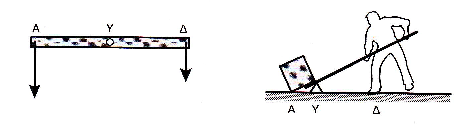 Μοχλός δευτέρου είδους
Το σημείο εφαρμογής της αντίδρασης Α, βρίσκεται μεταξύ του υπομοχλίου Υ και του σημείου εφαρμογής Δ της δύναμης Δ.
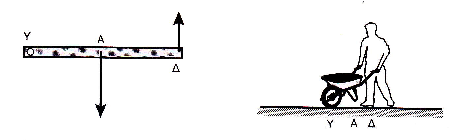 Μοχλός τρίτου είδους
Το σημείο εφαρμογής Δ της δύναμης Δ, βρίσκεται μεταξύ του υπομοχλίου Υ και του σημείου εφαρμογής Α της αντίδρασης Α.
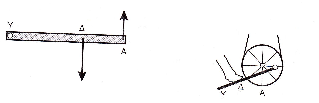 τροχαλια
Τροχαλία
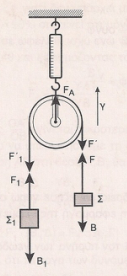 Είναι μια απλή μηχανή που αποτελείται από έναν δίσκο ο οποίος περιστρέφεται γύρω από έναν άξονα, που διέρχεται από το κέντρο του δίσκου
Στην εξωτερική περιφέρεια της τροχαλίας, υπάρχει ένα αυλάκι στην οποία προσαρμόζεται το σχοινί, ή γενικότερα ένα όργανο έλξεως.
Η τροχαλία χρησιμεύει για την ανύψωση φορτίων και επιτρέπει στην κινητήρια δύναμη να ενεργεί κατά διεύθυνση ή φόρα, διαφορετική από τη φορά της αντίστασης.
Σταθερή τροχαλία
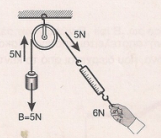 Ο δίσκος είναι στερεωμένος σ’ ένα υποστήριγμα με δίχαλο.
Κινητη τροχαλια
Όταν ένα άκρο του σχοινιού στερεώνεται σ’ ένα υποστήριγμα στην περίπτωση αυτή, το φορτίου συγκρατείται από ένα δίχαλο που φέρει ο δίσκος και σε συνθήκες ισορροπίας, η ένταση της κινητηρίου δυνάμεως, είναι το μισό της αντίστασης.
Βαρούλκο
Είναι και αυτό μια απλή μηχανή που μπορούμε, εφαρμόζοντας περιορισμένες δυνάμεις, να ασκήσουμε ισχυρές ελκτικές δυνάμεις, μέσω ενός συστήματος σχοινιών ή αλυσίδων.
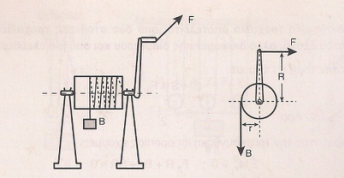 Εφαρμογες βαρουλκο
Στα εργοτάξια για το χειρισμό γερανών και αναβατορίων στα κτίρια, για τη λειτουργία των ανελκυστήρων, στα πλοία για το χειρισμό της αγκύρας και την ανύψωση φορτίων.
Απλη εφαρμογη βαρουλκο
Σας ευχαριστώ πολύ για την προσοχή σας!!!